*лабрадоры*
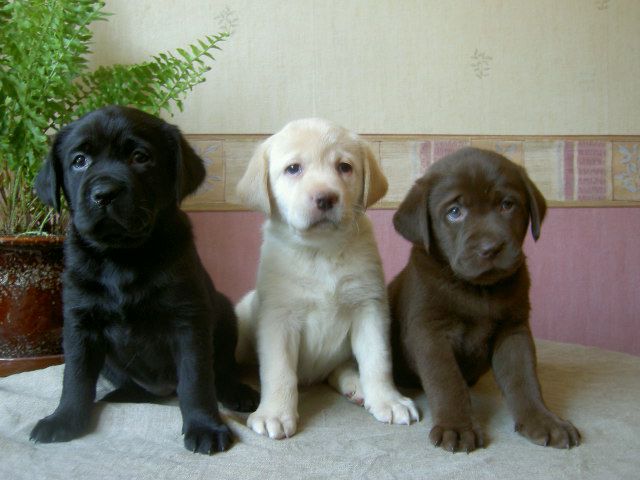 *Белые и бежевые*
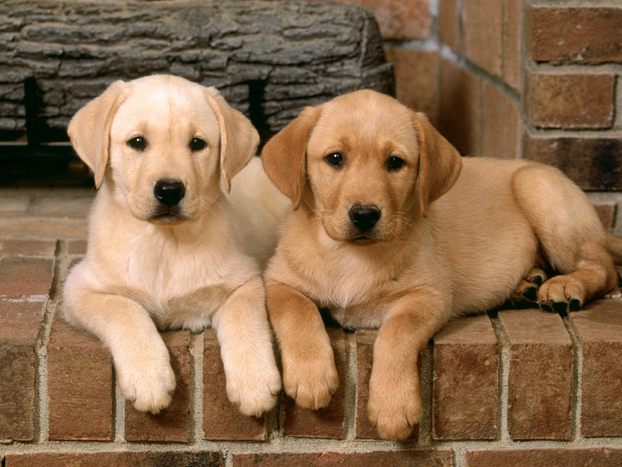 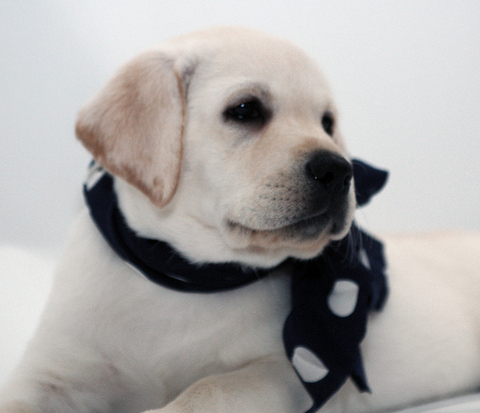 Лабрадоры хорошо поддаются тренировке и очень дружелюбны по отношению как и к взрослым так и к детям.
*Они готовы вечно любить своих хозяев*
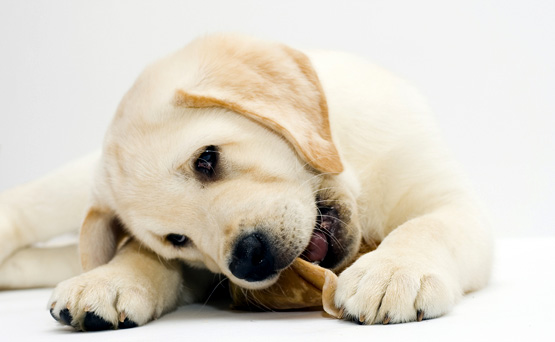 *Это недостающая частичка нашего сердца*
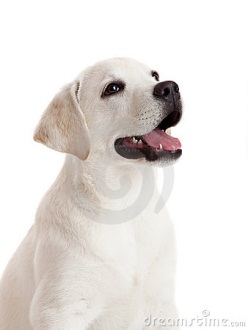 *ты его семья*
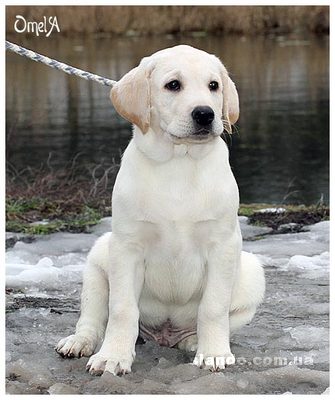 Дай ему шанс …
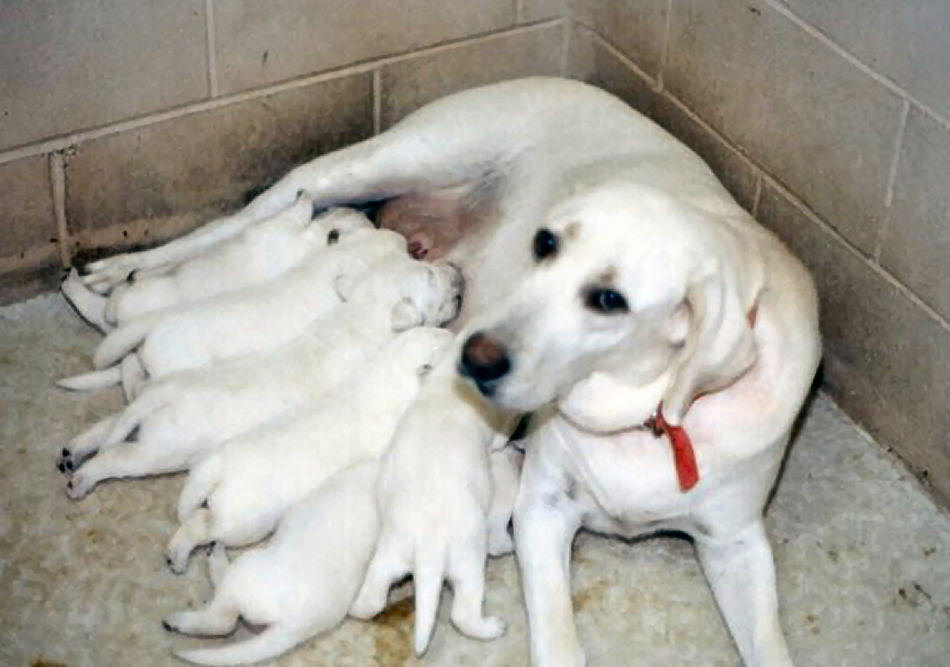 *И он будет ждать и любить тебя всем щенячьим сердцем*
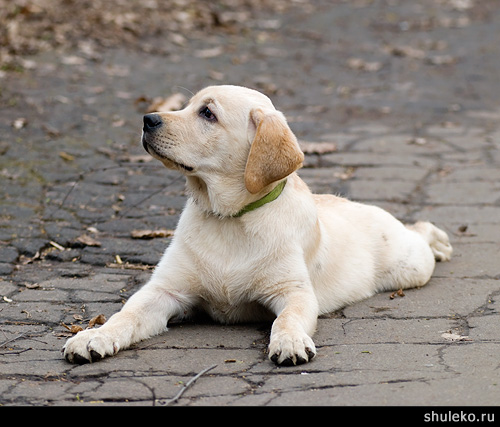 *полюби их и они полюбят тебя*
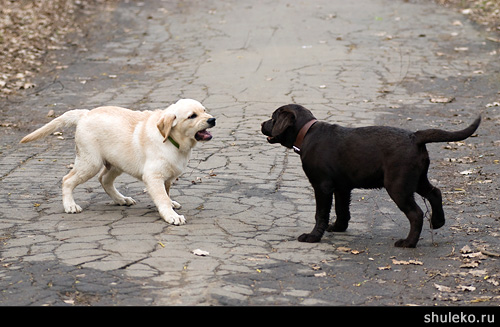 *чёрные и шоколадные*
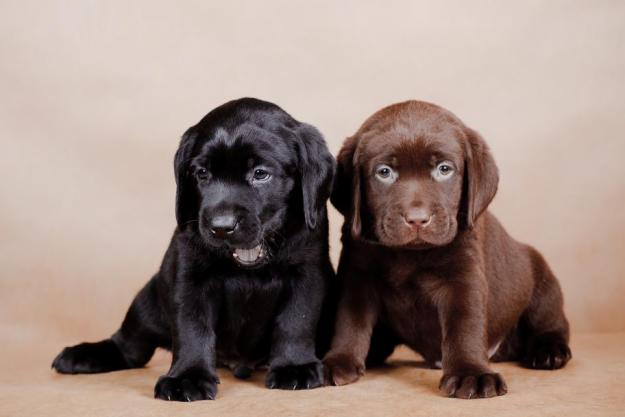 Вглядись в мои глаза…
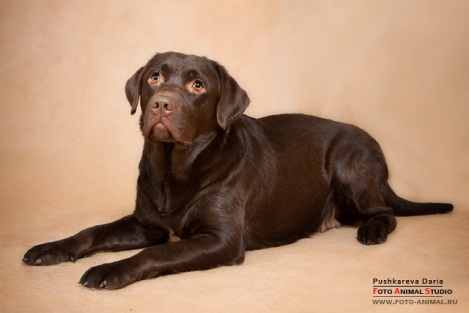 Он хочет быть любимым*
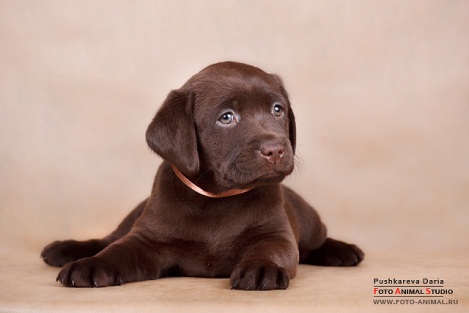 И ему не важно как ты выглядишь…
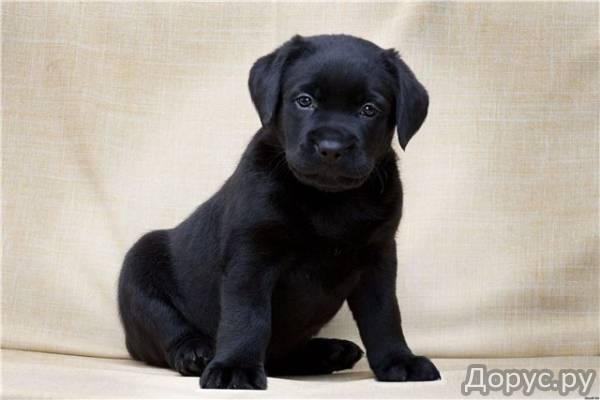 *Он просто любит тебя*
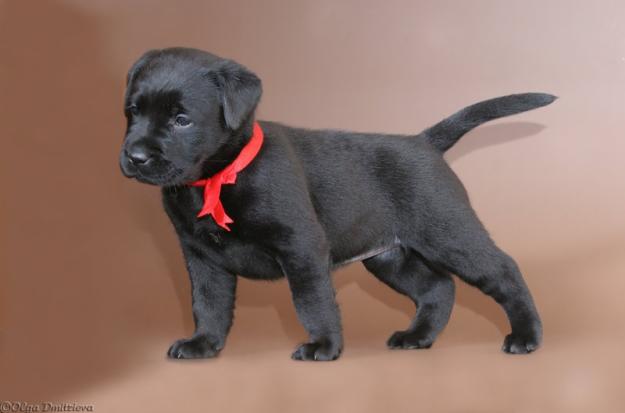 *Они ждут когда ты придёшь*
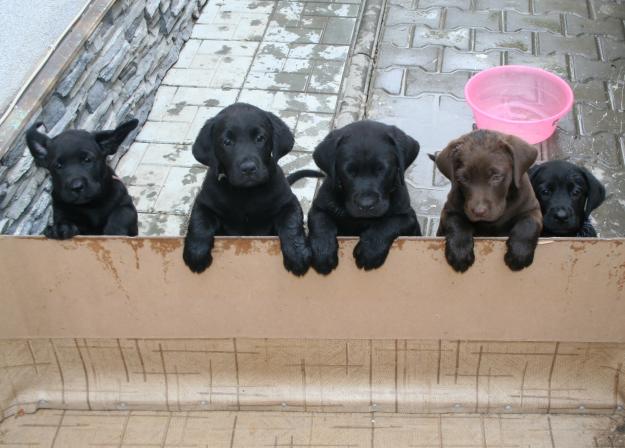 *выполняют твои поручения*
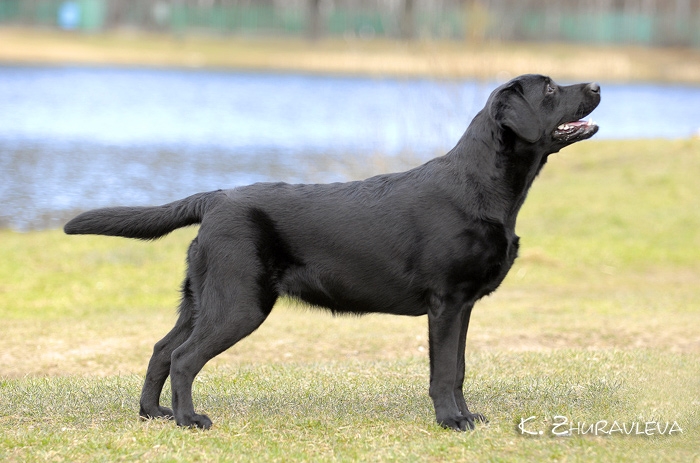 *и поднимают настроение*
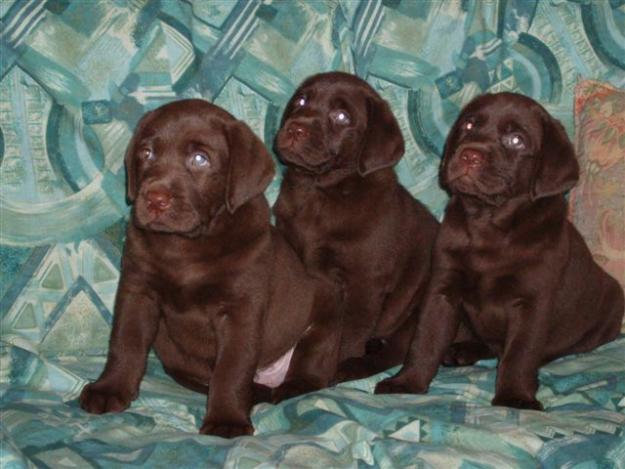 *У него уже есть семья и он счастлив*
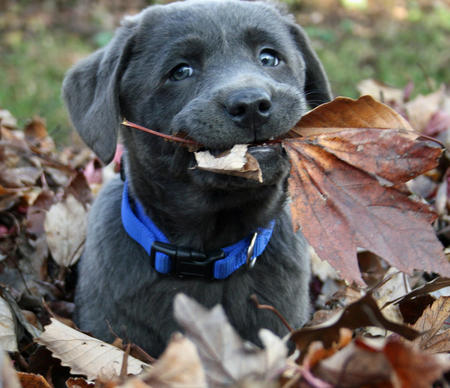 *осчастливь и ты кого-нибудь*
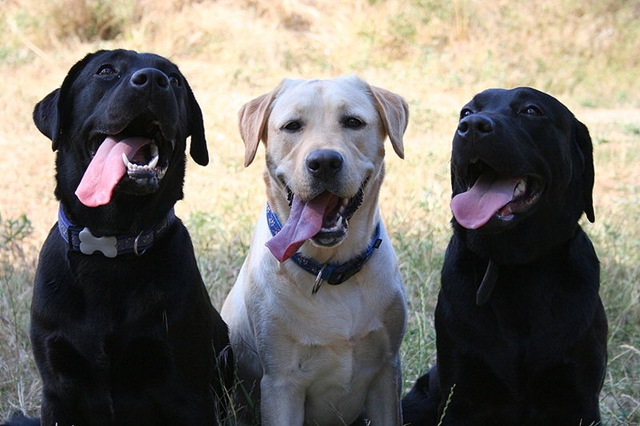 *Возьми его к себе*
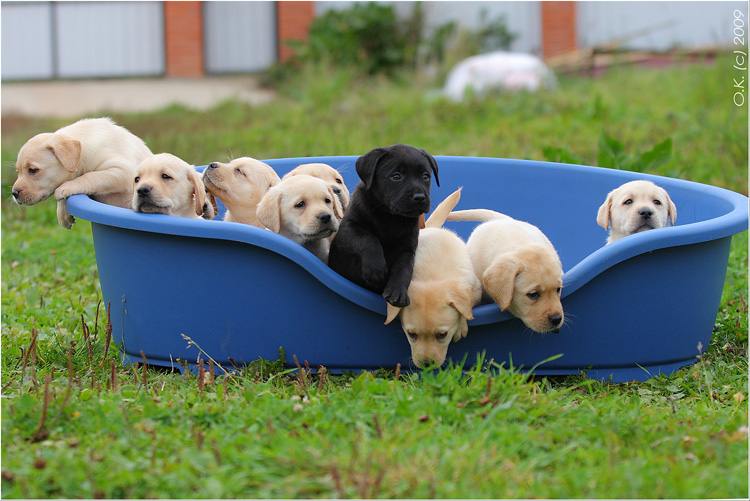 Предпочтения:бежевый , шоколадныйцена: от 15000 тыс. руб.
Сделано при    поддержке компании   ООО. лабрадор.По наглости   моего папочки.фото    при поддержке    поисковых браузеров: Google и яндекс.Автор текста   ариночкаоформление    Презентация microsoft PowerPoint.
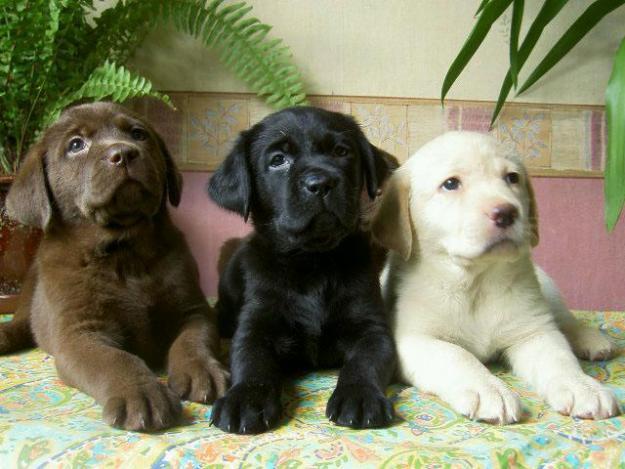